대상과 감정의 주관적 표현
후기 인상주의
차례
1. 후기 인상주의 미술의 특징
2. 대표적인 작가와 작품
고흐: 별이 빛나는 밤, 해바라기
고갱: 타히티의 여인들, 언제 결혼하니?
세잔: 부엌 탁자, 과일바구니가 있는 정물
3. 자투리 퀴즈
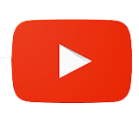 미술사 후기 인상주의 - Post Impressionism
1. 후기 인상주의 미술의 특징
발생 시기: 1880년~1930년대
특징   
작가의 개성과 주관 강조
양식적인 공통점은 거의 없으며, 각 화가마다 화풍이 다양함.
2. 대표적인 작가와 작품
고흐(Gogh/1853~1890년)
화려한 색채와 독특한 선 터치
나선, 원, 물결 등의 모양으로 형상 구성
소재가 지닌 본질과 특성, 자신의 감정 표현
대표작: 별이 빛나는 밤(1889년 작), 해바라기(1889년 작) 등
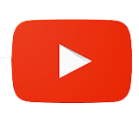 빈센트 반 고흐(Vincent van Gogh) 2 - 말을 하는 그림
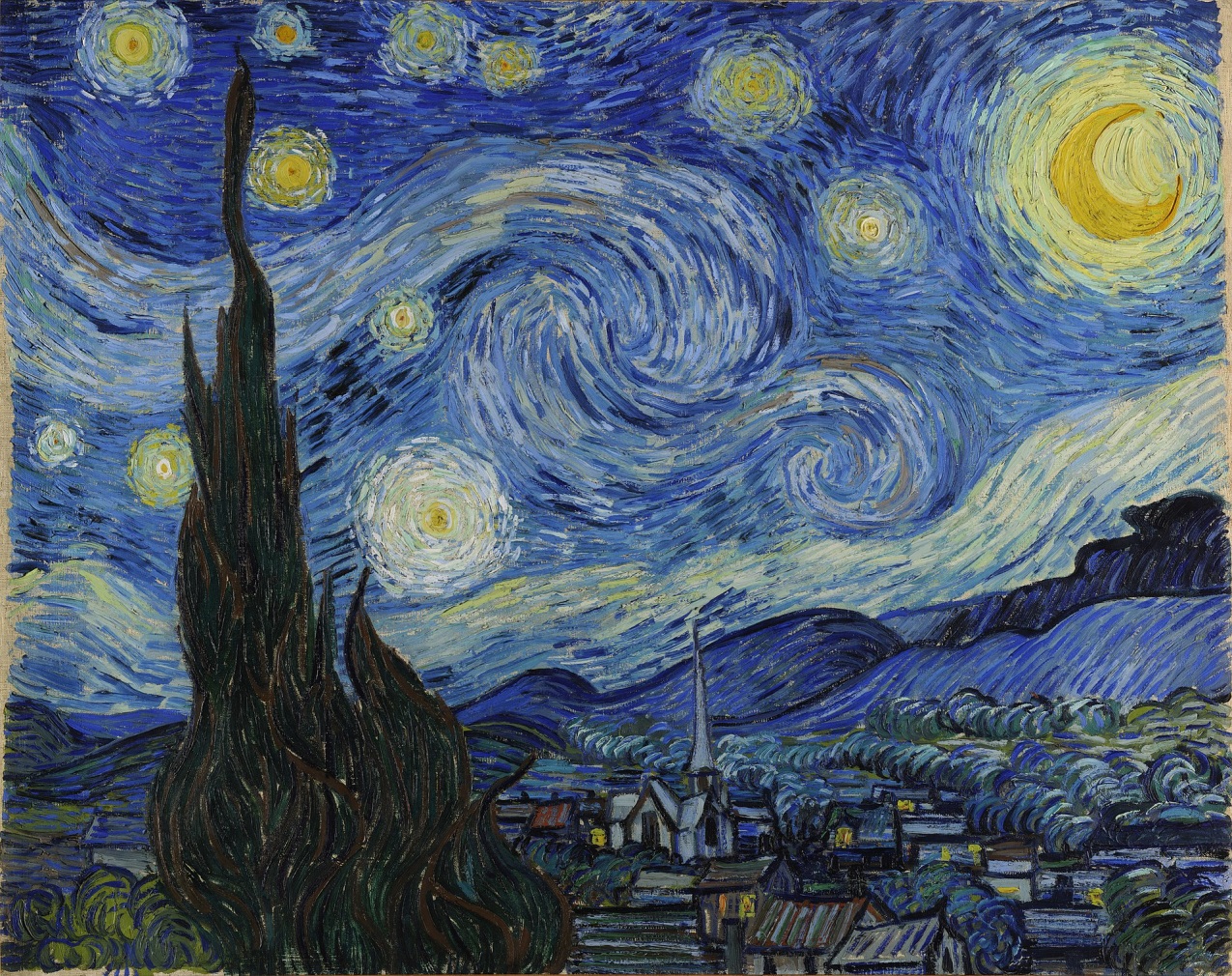 별이 빛나는 밤(1889년 작)
1889년 다시 앓고 있던 정신장애로 인한 고통을 그림 속 소용돌이로 묘사
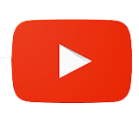 고흐의 해바라기에 숨은 과학 이야기
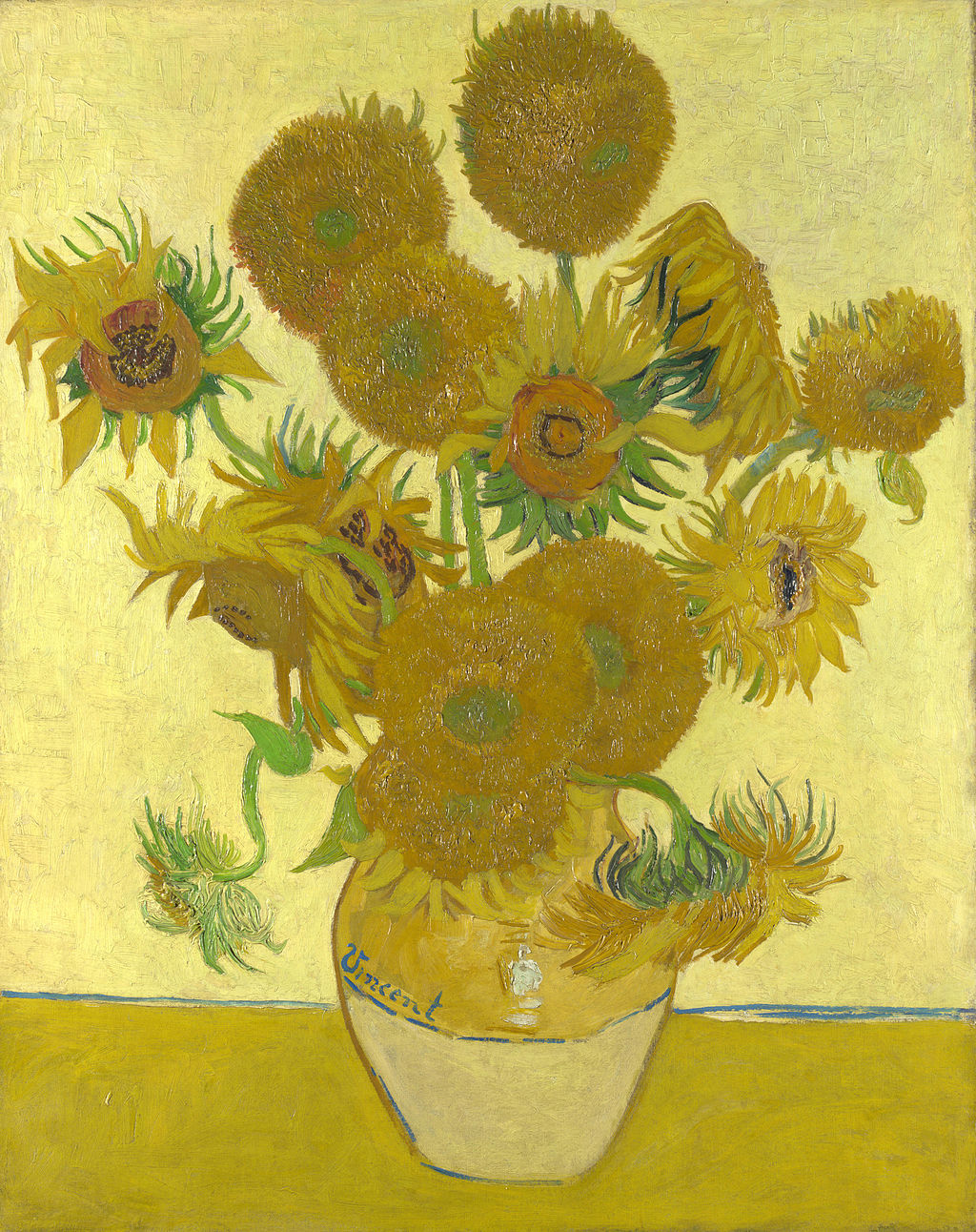 해바라기(1889년)
아를에서 그린 해바라기 연작 중 하나
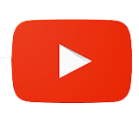 미술가 폴 고갱 - artist Paul Gauguin
2. 대표적인 작가와 작품
고갱(Gauguin/1848~1903년)
인간의 내면 중 종교적인 것, 장식적인 것 주제
대담한 변형과 왜곡, 강렬한 원색 사용 → 장식적 효과
기독교와 원시적 토속 신앙을 결합한 특이한 예술 세계 구축
대표작: 타히티의 여인들(1891년 작), 언제 결혼하니?(1892년 작) 등
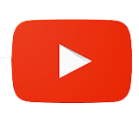 고갱의 타히티의 여인들
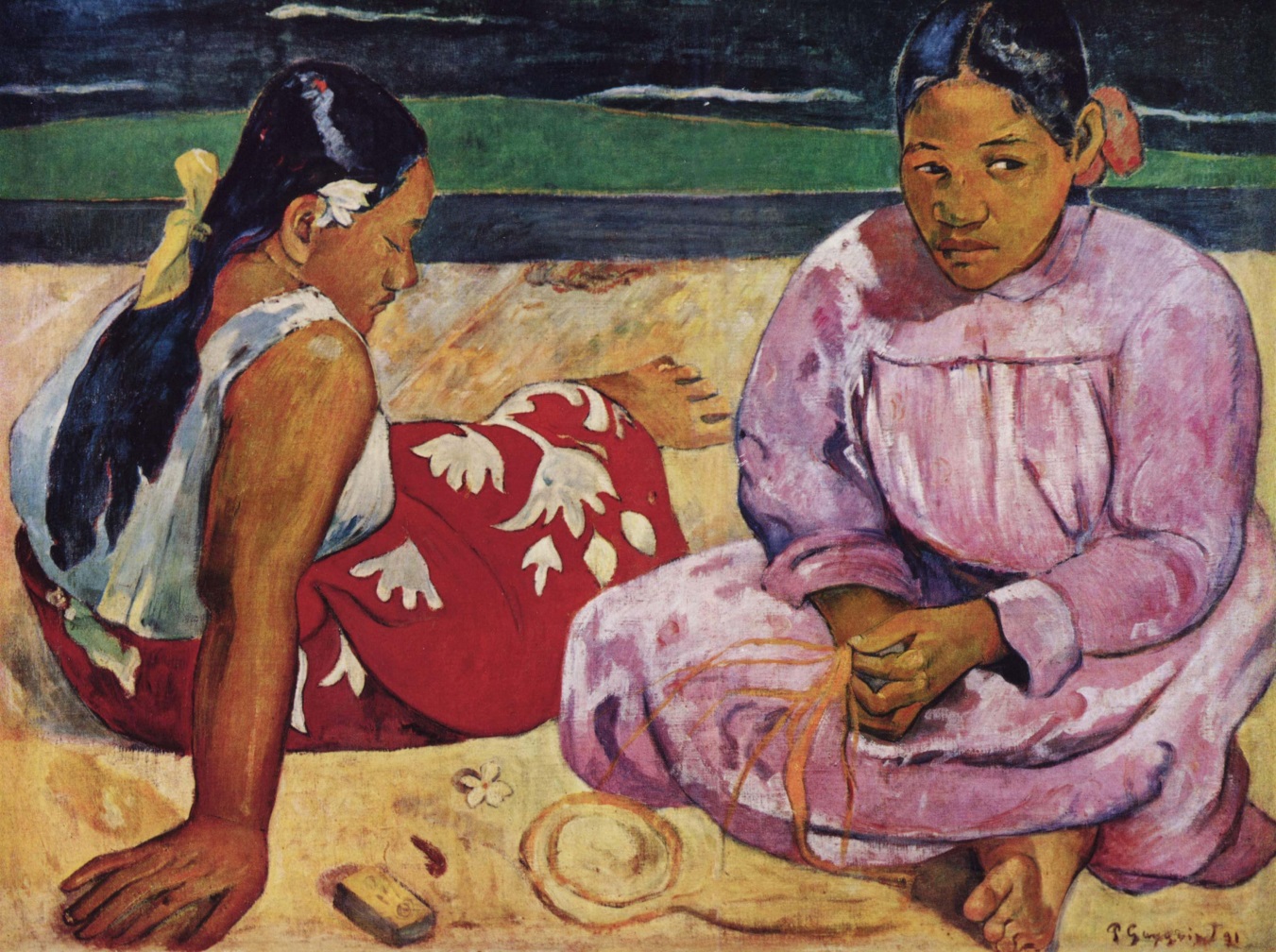 타히티의 여인들(1891년 작)
대담한 구도와 과감한 색채로 원주민의 생명력 및 이국적 정서 효과적 표현
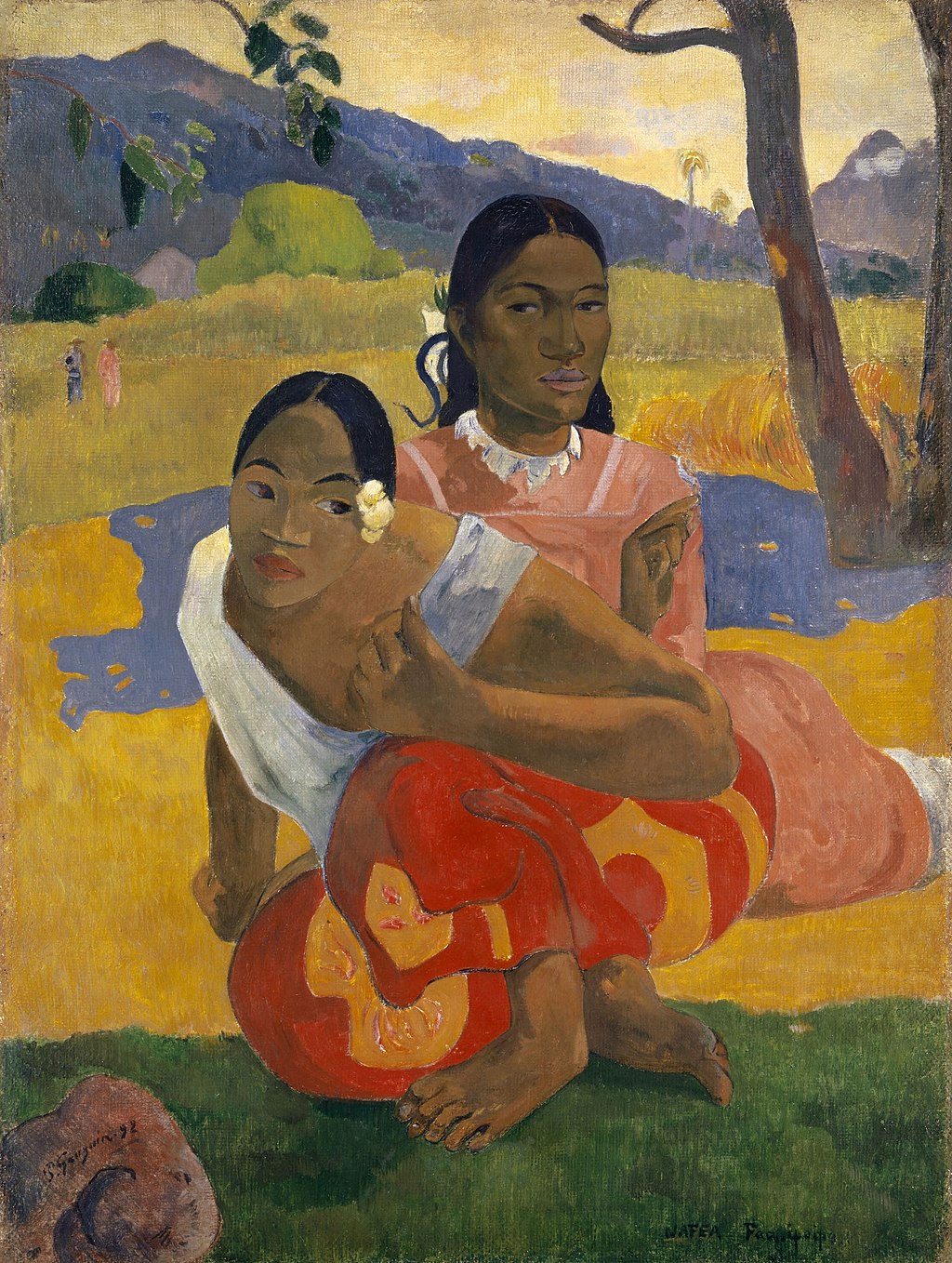 언제 결혼하니?(1892년 작)
강렬한 색상과 단순한 형태가 어우러져 장식적 효과
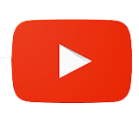 미술가 폴 세잔 - artist Paul Cézanne
2. 대표적인 작가와 작품
세잔(Cezanne/1834~1917년)
사물의 근본적인 파악
사물에 내재된 구, 원뿔, 원기둥 추구
근본적인 물체의 질서를 파악 및 표현하려는 시도
원근법에서 벗어 다시점에서 대상 묘사
대표작: 부엌 탁자(1888~1890년 작), 과일바구니가 있는 정물
(1895년 작) 등
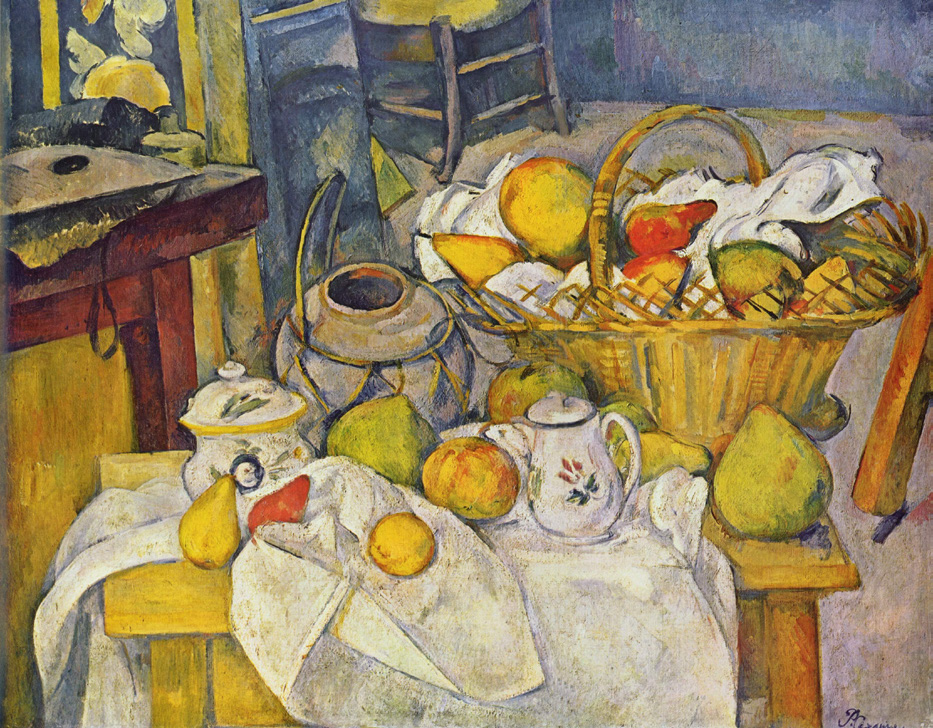 부엌 탁자(1888~1890년 작)
한 화면에 여러 시각이 섞여 있는 모습 표현
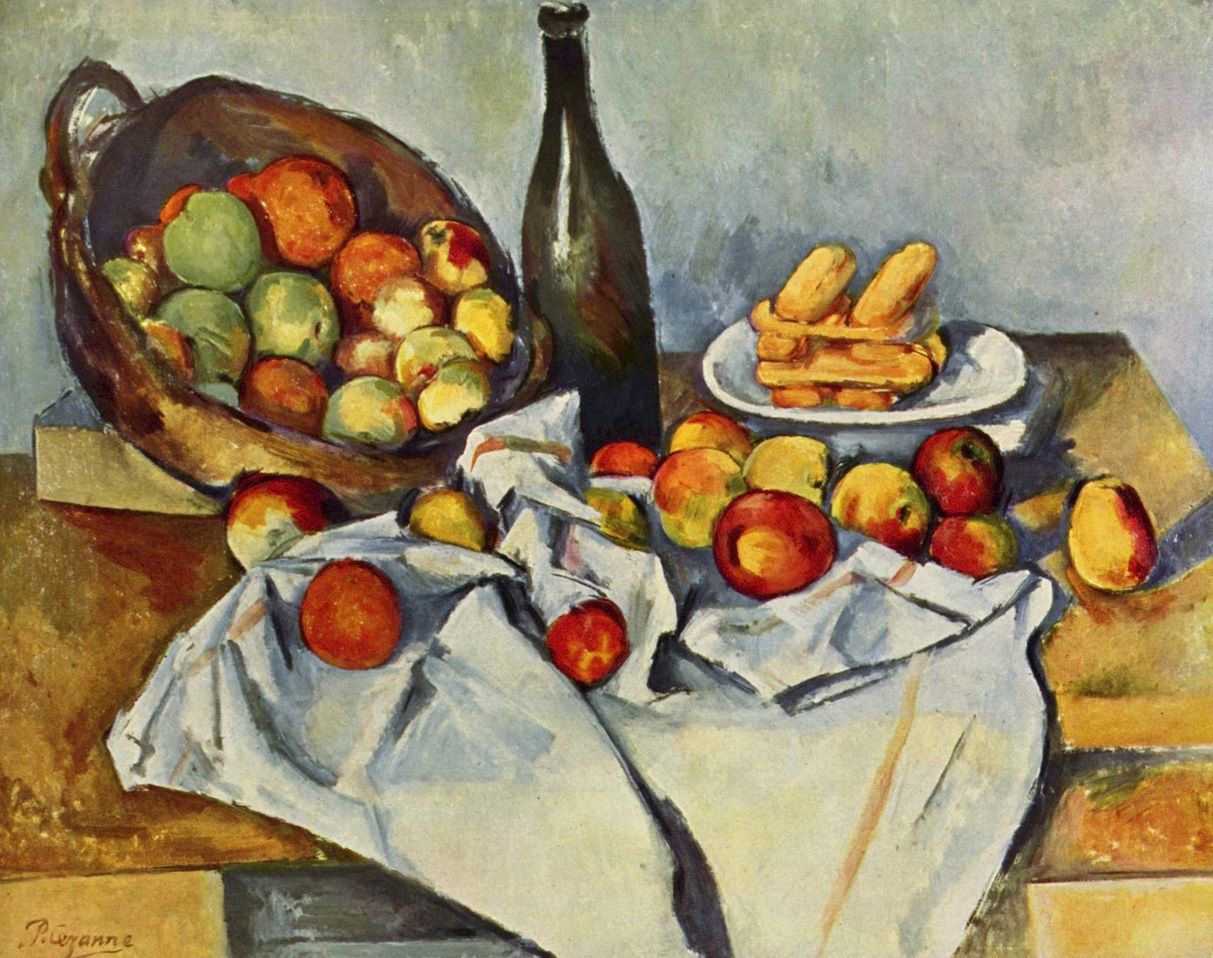 과일바구니가 있는 정물(1895년 작)
정물 간에 대비와 조화가 잘 어우러지도록 표현
3. 자투리 퀴즈
사물에 내재된 구, 원뿔, 원기둥을 파악한 후기 인상주의 작가는?

 고갱
 고흐
 세잔
 피사로
3. 자투리 퀴즈
2. 후기 인상주의 미술의 특징으로 옳은 것은?

 지도자의 신격화
 신 중심의 예술 운동
 작가의 개성과 주관 강조
 관찰을 바탕으로 한 객관적 사실주의 추구
끝